تقنيات الـــزراعة بدون خـــــــدمة
لماذا و ماهى الزراعة بدون خدمة 
عدم الحرث أو الزراعة المباشرة للأرض تعتبر مصطلحات للتعبير عن الزراعة بوضع التقاوى بشكل مباشر بالأرض التى لم يسبق حرثها و خدمتها لأعدادها كمهد للبذرة .
الزراعة بدون حرث no tillage تعتبر طريقة تستخدم بشمال أمريكا كما أن النقر المباشر للتقاوى direct drilling تتبع فى أنجلترا و هذا المصطلح أيضا يصف طريقة الزراعة بدون خدمة – هذه الأساليب المتشابهة تتبع فى العديد من المناطق بالعالم .
فكرة زراعة البذور (نقرها) فى الأرض الغير محروثه تعتبر طريقة قديمة فالمصريون القدماء طبقوا هذه الطريقة بأبتكارهم طريقة نقر البذور فى الأرض الغير محروثة فى جور وذلك بوضع البذور فى الجور بعد شقها ثم أعادة تغطيتها و الضغط عليها بالقدم .
أن المفهوم الحديث لتقنية الزراعة بدون خدمة أو مع الأقتصاد فى عملية الحرث قد تم التعارف عليها ألا أن هناك العديد ممن أبتكروا تعريفات مختلفة لوصف أو توضيح هذه العملية بعض من هذه التعاريف فيما يلى عرضها :
Zero tillage مصطلح مرادف لمصطلح no tillage وهو أسلوب يستخدم الأن وأن كان بشكل محدود.
Chemical ploughing وهذا يعنى أن عملية مقاومة الحشائش والتى كانت عادة تتم بالحرث تتم بأضافة المبيدات مع الحرث ألا أن المعارضين لأستخدام المبيدات هاجموا هذا المصطلح وأصبح الأن يستخدم بقلة. 
 No- tillوهو أختصار لكلمة no- tillage ألا أن هذا الأختصار أحيانا غير محبب لغوياً.
Direct seeding و هو مرادف كلمة direct  drilling على الرغم من أن الأخير عادة ما يستخدم أكثر ألا أن  direct  seedingأفضل لأن المصطلح الأخر يعنى الزراعة البدار لبذور الخضار الصغيرة فى الأراضى المحروثة – وقد لايفهم ما المقصود منه هل هو نثر البذور أو نثر المياه .
Stale seedbeed هذا المصطلح يصف مهد البذرة الغير محروث و ترك لفترة بور مع المقاومة المستمرة للحشائش كيماويا.
Chemical fallow أو chem. fallow وهو مرادف للمصطلح seedbeed stale  حيث المقاومة الكيماوية للحشائش.
Disc drilling يشير الى أن no-tillage أو direct drilling يمكن تنفيذه مع disc drilling لذلك فأن البعض يشير اليه كحرث بالمحراث القرصى – هذا المصطلح لم يستمر أستخدامه أضافة الى أن المحراث القرصى يستخدم فى الأراضى المحروثة. 
Drillage هذا المصطلح يعنى أن غرس البذرة أثناء الحرث ضمن أساليب no-tilling و عموما هذا المصطلح غير مستعمل الأن.
over drilling, over sowing, under sowing, sod seeding, and under drilling كل هذه المصطلحات تشير الى ممارسة no-tilling عند زراعة أو غرس التقاوى فى المراعى الجديدة أو ترميم المراعى القديمة .
Minimum tillage, reduced tillage  تعنى التحكم فى عملية الحرث للأرض الى الحد الذى عنده يمكن زراعة المحصول مع التحكم فى أنتشار الحشائش به . فى بعض الأماكن لا يتم التفرقة بين no-tillage conventional tillage and  والتى غالبا و ليس دائما تتضمن أستخدام المحراث القرصى أو الدوار أو الأمشاط المختلفة فى عمليات وضع البذرة بالتربة – عموماً الهدف الرئيسى من أجراء reduced tillage , minimum tillage هو الأحتفاظ بالبقايا النباتية للمحصول السابق على سطح الأرض
strip tillage , zone tillage  هو أجراء الحرث فى شرائح ضيقة قبل أو مع غرس البذور و البذور تزرع فى الشرائح المحروثة من الأرض مع ترك مساحة من الأرض بين الشرائح دون خدمة – وهذه وسيلة تتبع لمقاومة التعرية 
ridge  tillage , ridge  till  تشير العملية الى أقامة الخطوط نتيجة الحرث و ذلك لزراعة المحاصيل التى تزرع على صفوف و على مسافات متباعدة – هذه الخطوط تبقى لعدة مواسم مكانها بينما تتعاقب عليها زراعة المحاصيل دون حرثها و أحيانا يتم مسحها و أقامة الخطوط المهدمة منها  
conservation tillage هذا مصطلح عام و يعنى أحياتا no- tillage, ridge tillage, minimum tillage, direct tillage  والهدف من هذه الممارسات هو الحفاظ على الطبيعة – عادة يتم الحفاظ على 30% من الغطاء النباتى المتبقى على سطح الأرض نتيجة أستخدام هذا الأسلوب ألا أن الأهداف الأخرى لهذه العملية هى الحفاظ على الوقت و الوقود و الأحياء الدقيقة و الماء والعناصر الغذائية بالتربة كذلك بناء و تركيب التربة . 
Residue  farming تشير الى conservation  tillage  والتى من أهم أهدافها هو الأحتفاظ ببقايا النباتات على سطح الأرض.
الفوائد من تطبيق تقنية الزراعة بدون خدمة no – tillage
الحفاظ على الطاقة - فأكثر من 80%من الطاقة يمكن الحفاظ عليها بتحويل النظام من tillage الى no-tillage.
الحفاظ على الوقت – الأرض الغير محروثة تساعد فى الحفاظ على الوقت عن المحروثة لما تحتاجه الأخيرة من وقت لتسويتها و أعدادها للزراعة 
مرونة الوقت – بدون خدمة تعطى من الوقت ما يكفى لأتخاذ القرارات ذات العلاقة بالمحصول المنزرع من عمليات زراعية أو ميعاد زراعة أو خلافه. 
تحسن من محتوى التربة من المادة العضوية نتيجة ترك بقايا المحصول السابق النباتية و التى تزيد محتوى الطبقة السطحية من المادة العضوية .
المحافظة على بناء التربة – فعمليات الحرث المختلفة تعمل على تكسير بناء التربة الى حد ما فى حين هذا النظام يحافظ على بناء التربة من التغيير 
المحافظة على الكائنات الحية بالتربة (الديدان و غيرها) حيث ان الحرث قد يؤدى الى قتل الكثير من الكائنات و الديدان بالتربة والتى تتزايد و تتكاثر بدون خدمة 
تحسين تهوية التربة – نتيجة الزيادة فى عدد الديدان الأرضية و المادة العضوية و بناء التربة كما سبق الذكر عادة ما تتحسن تهوية التربة . 
تحسين نفاذية التربة – عوامل تحسين التهوية الى جانب البقايا النباتية على سطح الأر ض تقلل من الأندفاع السريع للمياه و قطرات المطر و تبطئ من تسربها بالتربة و تحسن من نفاذيتها .
الحماية من التعرية – نتيجة الحفاظ على بناء التربة و الديدان الأرضية و المادة العضوية الى جانب ترك البقايا النباتية و التى تحمى سطح التربة و تزيد نفاذيتها فأن كل هذه العوامل تعمل على الحد من التعرية .
المحافظة على رطوبة التربة بعدم خدمة التربة الى جانب مايترك من بقايا نباتية على السطح يخفف من سرعة جفاف التربة .
إعتدال درجة حرارة التربة – درجة الحرارة فى الصيف تنخفض عما لو حرثت و فى الشتاء تكون أعلى نتيجة وجود البقاية النباتية على السطح 
الأنبات المنخفض لبذور الحشائش أن غياب عمليات أثارة التربة يقلل من تحفيز أستنباط بذور حشائش جديدة
تحسين عملية الصرف – تحسن بناء التربة و زيادة المادة العضوية و التهوية و نشاط الديدان الأرضية يؤدى الى تحسين الصرف بالتربة . 
التقليل من تلوث المجارى المائية –خفض التعرية و جريان أجزاء من التربة ومابها من مركبات كيماوية يخفض تلوث المجارى المائية 
الأرض الغير محروثة أقل تضررا من حركة الألات و الجرارات و المواشى 
الرأسمال الكلى و تكاليف تشغيل الألات الزراعية يقل بنسبة 50% مقارنة بنظام الحرث
الخلط الطبيعى للبوتاسيوم فى التربة بواسطة الديدان الأرضية
مساوئ تطبيق نظام no – tillage
خطورة فشل الحصول على محصول- هذه الخطورة توجد بنسبة كبيرة تحت هذا النظام مقارنة بنظام الحرث
بالرغم من أن هذا النظام يقلل من الطاقة الكلية المستهلكة ألا أن عملية غرس التقاوى تحتاج لجرار ضخم 
التكلفة العالية –أن تقنية هذا النظام تتطلب شراء أو تأجير ألات حديثة و مناسب لهذه التقنية .
 مشاكل تزايد الأصابات المرضية و الحشرية نتيجة الأحتفاظ بالبقايا النباتية على سطح التربة
غياب عملية أثارة التربة تجعل هناك صعوبة فى تسويتها .
 صعوبة خلط الأسمدة بالتربة فى غياب الحرث و أن خلط الأسمدة وقت غرس التقاوى يتطلب ألات ذات تصميم خاص 
صعوبة خلط المبيدات الحشرية كما فى التسميد والحاجة الى أسترتيجية مختلفة للمقاومة .
قلة حجم و أنتشار المجموع الجذرى ألا أن كمية المادة الجافة المتكونة للنبات و وظيفة الجذور نادرا ما تكون دون المستوى .
تغير فى دورة النيتروجين – أن تحلل المادة العضوية تحت هذا النظام غالبا ما يتم تثبيته مؤقتا وهذا يتطلب تقدير النيتروجين بالتربة وأضافة جرعات تنشيطيه عند غرس التقاوى أذا تطلب ذلك
الحاجة لأستخدام الكيماويات الزراعية 
أستخدام مبيدات معينة حسب الحشائش الأكثر أنتشارا يعطى فرصة لظهور أنواع جديدة لذلك يفضل أتباع دورة زراعية جيدة 
الأنتشار المحدود للفوسفور من سطح التربة نتيجة لغياب الخلط بالتربة بالحرث
بالأضافة لما سبق أيضاحه من مساوئ , هناك بعض الملحوظات بخصوص تقنية no-tillage 
هذه التقنية تتطلب تعلم و تطبيق طرق و مهارات زراعية جديدة قد لاتتطابق والمهارات الخاصة بالحرث. 
لنجاح تلك التقنية لابد من نقل المهارات و الخبرات و كيفية  تطبيقها و إيجادتها الى الممارسين عن طريق الأرشاد . 
هناك بعض المزارعين أعتادوا على رؤية مهد البذرة نظيف خالى من الحشائش و البقايا النباتية وكذلك معد جيدا , يجدوا فى هذه التقنبة عملية غير طبيعية و تافهة .
أن ما يميز هذه التقنية هو ترك بقدر المستطاع البقايا النباتية للمحصول السابق على سطح الأرض
عند أجراء conservation tillage بقصد مكافحة التعرية للتربة فأن أقل كمية مقبولة من البقايا النباتية لتغطية سطح التربة عند نقر التقاوى 30% ألا أن هذه التقنية تتطلب مستوى تغطية لايقل عن 70%, هناك بعض المحاصيل (قطن –فول صويا-ترمس)ماتتركه فى الأرض بعد الحصاد يقل عن 70% . 
عموما يمكن القول أن تقنية no – tillage قد تكون مقبولة لشخص ما و غير مقبولة لأخر و هذا يتوقف على خبرة و مفهوم و مدرسة كل شخص , كما أن تطبيق هذه التقنية فى الأساس يتوقف على قوام و طبيعة التربة ووفرة التكنولوجيا الخاصة بالتطبيق .
 أن المعايير الأساسية بالنسبة لهذه التقنية ليست فى بقاء المخلفات النباتية على سطح التربة عند نقر التقاوى , بل هى حالة التربة  (بعد الزراعة ) هل هى مفككة (محروثة) ام بقيت كما هى
الدور الذى تلعبه مخلفات (القش) المحصول السابق 
حتى وقت قريب أعتبر قش الحبوب ذو قيمة و لايثير أى من المشاكل – أن أستخدامه فى المجال الزراعى يتوقف فى الأساس على و جود أو عدم وجود مواشى بالمزرعة كذلك ثمن بيعه للمزارع الأخرى 
فى مزارع الأنتاج الحيوانى يستخدم القش كعلف لتغذية المواشى أو كفرشة و فى النهاية معظم القش يعاد مرة أخرى للتربة بعد خلط فضلات المواشى بالفرشة كسماد بلدى (عضوى ) .
فى مجال أنتاج المحاصيل القش اما أن يباع أو يتم حرثه بالتربة أو يمثل عبء للمزرعة و هذا يتوقف على قيمته .
فى كثير من المَزارع الكبيرة التى تزرع الحبوب بمساحات كبيرة و التى لاتملك مواشى أو ماكينات لتكعيب هذا القش تعتبر أن نقله لبيعه غير مجدى أقتصاديا  - لذلك فلابد من أزالته و التخلص منه .
أن الفترة بين حصاد المحاصيل و أعادة زراعة الأرض بمحاصيل أخرى عادة تكون قصيرة بينما يكون العمل خلال هذه الفترة كثيرا لذلك فأن معظم المَزارع تقوم بحرق القش بصرف النظر عن الأسلوب المتبع لخدمة وأعداد الأرض .
البعض يرى أن عملية حرق القش تبديد طالما أن هذا الأسلوب يحرم الأرض من زيادة محتوى المادة العضوية بها – الحرق الغير منظم للقش يعتبر ظاهرة خطيرة و ضارة بالبيئة و يلقى رفضا من المنادين بحماية البيئة . 
الأدلة على أهمية قلب القش فى باطن الأرض كوسيلة للمحافظة على وزيادة محتواها من المادة العضوية تعتبر ضعيفة Short,1973;Harvey,1959;MAFF,ADAS,1964 and Cooke,1967)) – فى حين أن نتائج احدى التجارب أظهرت أن قلب القش و خلطه بالتربة لعدة سنوات أدى لزيادة محتواها من الكربون العضوى فى طبقة الحرث لآكثر من 0.02% بينما فى الأراضى سيئة البناء و ذات المحتوى المنخفض من المادة العضوية كان لقلب القش سنويا بها نتائج إيجابية فى تحسين هذه الخواص (Johnston,1979) .
أيضا أظهرت نتائج العديد من التجارب ان قلب القش او أى مادة عضوية بالتربة نسبة الكربون الى النيتروجين بها متسعة (C/N ratio) أى أنخفاض النيتروجين بالنسبة للكربون فأن الميكروبات المحللة للقش أو المواد العضوية هذه تمثل كل النيتروجين الموجود بها أولاً فى أجسامها بل تلجأ الى النيتروجين المعدنى الموجود أصلا فى التربة و تمثله مما يحدث نقصا مؤقتاً فى النيتروجين الصالح للنبات بالنسبة للمحصول التالى و ذلك حتى تصبح النسبة (C/N)منخفضة فتحدث عملية معدنة للنيتروجين مرة أخرى بعد تحلل الميكروبات و تنطلق من أجسامها (N). 
مع ظهور و تطور أسلوب الزراعة المباشرة و Minimum till زاد الأهتمام بدراسة مدى أهمية القش و المشاكل المرتبطه بوجوده .
من خلال نتائج العديد من التجارب التى تناولت هذا الموضوع فوجئ الباحثون بما يلى :
أنخفاض نسبة الأنبات نتيجة لوقوع القش بالشقوق (الجور)أثناء الزراعة مما يؤثر و بشكل غير مباشر على الأنبات .
ثبات و رسوخ النباتات كان سيئا , فى بعض الأحوال لم يكن هناك أتصال بين البذور و التربة بل تم أنباتها فى القش و عند التعرض لفترة من الجفاف ماتت بادراتها .
فى أحوال أخرى أحتوت بقايا القش على بعض الأفات و الديدان القارضة أو القواقع والتى تغذت فيما بعد على البذور أو بادراتها .
لذلك يرى البعض أنه لنجاح أسلوب الزراعة المباشرة لابد من أزالة و التخلص من القش و بقايا المحصول السابق (هذا يعتبر عاملا رئيسيا من وجهة نظرهم ) بناء على الشواهد السابقة .
من خلال االعديد من الابحاث (Lynch and Harper,1977; Lynch et all , 1977 ; Barber and Standell,1977;Barber and Haynes,1977; Lynch and Gunn , 1977 and Ellis and Lynch,1979 التى تناولت دراسة تأثير مخلفات المحاصيل السابقة ( القش) على المحاصيل اللاحقة تحت نظام الزراعة المباشرة , يمكن تلخيص النتائج المتحصل عليها فيما يلى :
التأثيرات السلبية لبقايا المحصول (القش) على محصول الزراعة المباشرة التى يمكن ملاحظتها فى مراحل النمو المبكرة نتيجة الأنبات السئ أو موت البذور مما يؤدى الى عدم التجانس فى الكثافة النباتية.
ظهور بعض الأعراض المشابهة لأعراض نقص الأزوت مثل النمو السئ و أنخفاض معدل التفريع و كذلك قصر النباتات – ذلك حتى تحت المعدلات العالية من الأزوت .
تكون بعض التوكسينات نتيجة تحلل بقايا النباتات تحت الظروف الرطبة ( هذه التوكسينات تفصل من القش بالغسيل او ناتجة من النشاط الحيوى للكائنات الدقيقة بالتربة ) .
تكون الفطريات (العفن ) على الطبقة السطحية للتربة الغير محروثة وفى وجود البقايا النباتية على السطح .
فى دراسة لتاثير معلق مستخلص من القش (تم جمعه من حقل تحت نظام  الزراعة المباشرة )على نمو نباتات الشعير- أظهرت نتائج سلبية على نمو النباتات الصغيرة (طور البادرة) بالمقارنة بالكونترول (Ellis et all,1975).
تاثير مستخلص القش على تطور البادرات فى الشعير :
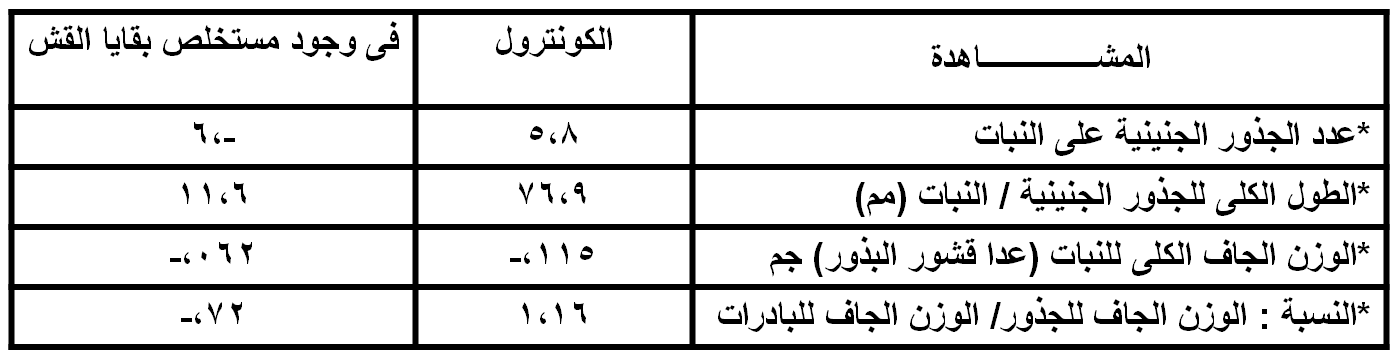 Lynch, 1976; 1977 and 1978)) أوضح ان فى الظروف الهوائية (وجود كمية كافية من الأكسجين) عملية تحلل القش تحدث بمعدل سريع و المواد الكربونية المتكونة تكون قليلة, بينما فى الظروف اللاهوائية تتكون كمية كبيرة من هذه المواد الكربونية فى صورة أحماض عضوية – خاصة حمض الخليك و قليل من الأحماض الدهنية – كما أستنتج أن افراز حمض الخليك بكمية كافية يحدث إبطاء للنمو فى كثير من المحاصيل منها القمح و البرسيم و الشلجم.
كما لوحظ أن التركيز الكافى لحمض الخليك لأظهار هذا التأثير السئ يكون بالقرب مباشرة من اجزاء القش – كذلك وجد أن تركيز حمض الخليك على مسافة 1,5سم من أجزاء القش ينخفض حتى 50%.
لوحظ أيضا أن أفراز حمض الخليك فى أغلب الأحوال يحدث خلال 2-3 أسابيع بعد تطبيق الزراعة المباشرة (فى نفس الوقت و الذى يتصادف سقوط القش عند نقر التقاوى بالتربة) و هذا يتطابق أيضا مع الوقت حيث يكون التأثير التوكسينى أكثر وضوحاً .
لوحظ كذلك أن تحلل جذور حشيشة Agropyron repens (الزمار) يفرز حمض الخليك بتركيز سام – كما أظهرت النتائج أن موت بادرات الشعير فى المعاملات المحتوية على ريزومات هذه الحشيشة الميته يكون أكثر حدوثاً عندما تكون الرطوبة النســبية بالتربة منخفضة.
تركيز حمض الخليك يكون مرتفعا بالقرب من أجزاء القش وبالأبتعاد عن القش يقل تركيز الحمض
يزداد الضرر بالبذرة أو البادرة آذا تصادف سقوط قش بالجورة أثناء نقر البذور بالتربة . 
أذا ماكانت البادرات لنباتات المحصول تموت فقط نتيجة لتكوين حمض الخليك من الريزومات و أجزاء القش المتحللة فأنه من المتوقع أن التأثير السام يكون أكثر بالأراض الرطبة – ألا أن الأبحاث أشارت الى أن هناك عوامل أخرى تؤثر و التى يمكن تناولها فيما يلى :
تأثير الزراعة المباشرة على نشاط الكائنات الدقيقة الحية بالتربة فى وجود بقايا القش :
Barber and Standell, 1977)) اشار الى أن فى ظروف الزراعة المباشرة تظهر الكثير من الكائنات الحية الدقيقة و تتركز فى الطبقة السطحية للتربة خاصة المسببات المرضية Fusarium,Phoma,Cephalosporium و أن سقوط بقايا القش بالجورة بجانب التقاوى تساعد على نمو هذه المسببات المرضية مما يؤثر سلبيا على عملية الأنبات عند تطبيق هذه التقنية.
 ومن النتائج الهامة المتحصل عليها أيضا أن موت بادرات الشعير فى التربة عند أنخفاض محتواها من الرطوبة يحدث تقريبا نتيجة تأثير حمض الخليك المتكون بالأضافة لأحدى المسببات المرضية على سبيل المثال فطر Fusarium  culmoreum  .
بعض الفطريات الرمية و التى تستطيع أستخدام المادة العضوية الناتجة من بقايا النباتات المتحللة مثل Mucor hiemalis , Gliocladium roseum فى الظروف اللاهوائية تصيب البذور كما تصعب بالتالى من حصولها على الأكسجين .
 أعداد هذه الكائنات تكون أكثر أرتفاعا فى الطبقة السطحية للتربة الغير محروثة أو التى توجد بها الكثير من المخلفات  النباتات .
التاثيرات الأخرى لمخلفات  المحصول (القش) :
 الدراسات السابقة أوضحت أن أسلوب و طريقة التخلص من القش قبل الزراعة تؤثر على أعداد الديدان الأرضية بالتربة .
لوحظ أن عدد الديدان الأرضية بالتربة بالتجارب التى أجريت خلال الفترة (1971/1976) كان كبيرا عند الزراعة المباشرة بشكل واضح عما فى معاملة الحرث بالقلاب – و كما أنطبق هذا على الأعداد التى تعيش بالطبقة السطحية أيضا كان بالطبقة العميقة .
أن مدى التفاعل بين أعداد الديدان و طرق أزالة القش (حرق- كبس – تقطيع ) كان يتوقف على نوع هذه الديدان – كانت أعداد الديدان التى تعيش بالطبقات العميقة للتربة كبيرة بشكل واضح بالمعاملة حيث تم تقطيع القش بينما  عند حرق القش أعداد الديدان التى تعيش بالطبقة السطحية من نوع Allolobophora chlorolica كانت أيضا و بشكل واضح كبيرة .
أعداد الديدان التى تعيش بالطبقة السطحية من نوع Allolobophora chlorolica كانت أيضا وبشكل واضح كبيرة.
خلال ثلاث سنوات حيث أقيمت المقارنة السابقة بين طرق أزالة القش فى خمس أماكن مختلفة , كان لمعاملة حرق القش تأثيرا إيجابيا على محصول القمح الشتوى عند الزراعة المباشرة ألا أن نفس المعاملة كانت ذات تأثيرواضح أيضا عند المعاملة بالقلاب (Collins,1977) .
مما سبق يمكن القول أن النتائج المتحصل عليها كانت معاكسة لوجهة النظر الشائعة و التى أوضحت فى السابق أن حرث القش بالأرض كان يؤدى فى معظم الأحيان الى تحسن خواص الأرض كذلك يعمل على زيادة المحصول .
لقد ثبت أن عدم التحلل التام للقش بالأرض يعتبر عائق لتطبيق أساليب الزراعة المباشرة أو Minimum tillage  .
ظهور بعض الأعراض المشابهة لأعراض نقص الأزوت مثل النمو السئ و أنخفاض معدل التفريع وكذلك قصر النباتات – ذلك حتى تحت المعدلات العالية من الأزوت .
 تكون بعض التوكسينات نتيجة تحلل بقايا النباتات تحت الظروف الرطبة ( هذه التوكسينات تفصل من القش بالغسيل او ناتجة من النشاط الحيوى للكائنات الدقيقة بالتربة ) .
 تكون الفطريات (العفن ) على الطبقة السطحية للتربة الغير محروثة وفى وجود البقايا النباتية على السطح .
فى دراسة لتاثير معلق مستخلص من القش (تم جمعه من حقل تحت نظام  الزراعة المباشرة )على نمو نباتات الشعير- أظهرت نتائج سلبية على نمو النباتات الصغيرة (طور البادرة) بالمقارنة بالكونترول (Ellis et all,1975).
ظهور بعض الأعراض المشابهة لأعراض نقص الأزوت مثل النمو السئ و أنخفاض معدل التفريع و كذلك قصر النباتات – ذلك حتى تحت المعدلات العالية من الأزوت .
تكون بعض التوكسينات نتيجة تحلل بقايا النباتات تحت الظروف الرطبة ( هذه التوكسينات تفصل من القش بالغسيل او ناتجة من النشاط الحيوى للكائنات الدقيقة بالتربة ) .
تكون الفطريات (العفن ) على الطبقة السطحية للتربة الغير محروثة وفى وجود البقايا النباتية على السطح .
فى دراسة لتاثير معلق مستخلص من القش (تم جمعه من حقل تحت نظام  الزراعة المباشرة )على نمو نباتات الشعير- أظهرت نتائج سلبية على نمو النباتات الصغيرة (طور البادرة) بالمقارنة بالكونترول (Ellis et all,1975).
ظهور بعض الأعراض المشابهة لأعراض نقص الأزوت مثل النمو السئ و أنخفاض معدل التفريع و كذلك قصر النباتات – ذلك حتى تحت المعدلات العالية من الأزوت .
تكون بعض التوكسينات نتيجة تحلل بقايا النباتات تحت الظروف الرطبة ( هذه التوكسينات تفصل من القش بالغسيل او ناتجة من النشاط الحيوى للكائنات الدقيقة بالتربة ) .
تكون الفطريات (العفن ) على الطبقة السطحية للتربة الغير محروثة وفى وجود البقايا النباتية على السطح .
فى دراسة لتاثير معلق مستخلص من القش (تم جمعه من حقل تحت نظام  الزراعة المباشرة )على نمو نباتات الشعير- أظهرت نتائج سلبية على نمو النباتات الصغيرة (طور البادرة) بالمقارنة بالكونترول (Ellis et all,1975).
ظهور بعض الأعراض المشابهة لأعراض نقص الأزوت مثل النمو السئ و أنخفاض معدل التفريع و كذلك قصر النباتات – ذلك حتى تحت المعدلات العالية من الأزوت .
تكون بعض التوكسينات نتيجة تحلل بقايا النباتات تحت الظروف الرطبة ( هذه التوكسينات تفصل من القش بالغسيل او ناتجة من النشاط الحيوى للكائنات الدقيقة بالتربة ) .
تكون الفطريات (العفن ) على الطبقة السطحية للتربة الغير محروثة وفى وجود البقايا النباتية على السطح .
فى دراسة لتاثير معلق مستخلص من القش (تم جمعه من حقل تحت نظام  الزراعة المباشرة )على نمو نباتات الشعير- أظهرت نتائج سلبية على نمو النباتات الصغيرة (طور البادرة) بالمقارنة بالكونترول (Ellis et all,1975).
ظهور بعض الأعراض المشابهة لأعراض نقص الأزوت مثل النمو السئ و أنخفاض معدل التفريع و كذلك قصر النباتات – ذلك حتى تحت المعدلات العالية من الأزوت .
تكون بعض التوكسينات نتيجة تحلل بقايا النباتات تحت الظروف الرطبة ( هذه التوكسينات تفصل من القش بالغسيل او ناتجة من النشاط الحيوى للكائنات الدقيقة بالتربة ) .
تكون الفطريات (العفن ) على الطبقة السطحية للتربة الغير محروثة وفى وجود البقايا النباتية على السطح .
فى دراسة لتاثير معلق مستخلص من القش (تم جمعه من حقل تحت نظام  الزراعة المباشرة )على نمو نباتات الشعير- أظهرت نتائج سلبية على نمو النباتات الصغيرة (طور البادرة) بالمقارنة بالكونترول (Ellis et all,1975).
كذلك و جود القش بجوار التقاوى بالتربة فى الظروف اللاهوائية قد يعيق أنبات الجنين .
مما سبق الأشارة اليه يتضح أن التخلص من القش بالحرق يعتبر شرط ضرورى لنجاح الزراعة المباشرة أو Minimum tillage  (بشرط أن يكون حرق القش بطرق متفق عليها و لاتضر بالبيئة )
أيضا من خلال النتائج المتحصل عليها من عدة تجارب ثبت أن أستخدام الطرق الكيماوية للتخلص من بعض التأثيرات السلبية لبقايا القش بالأرض أعطت نتائج إيجابية .
كانت النتائج جيدة عند معاملة التقاوى بالجبس الزراعى بقصد معادلة تأثير حمض الخليك و كذلك عند معاملة التقاوى بالمطهرات لمنع الأصابات الفطرية (Ellis and Lynch,1979; Lynch and Harper,1978 )